Программа развития МБОУ «Нердвинская средняя общеобразовательная школа»
Школа успеха
Директор МБОУ НСОШ 
Югова Светлана Леонидовна
20.09.2017
Информационная справка
Нердвинская средняя школа основана в 1841 году, существующее здание построено в 1985 году. 
Сегодня в школе обучается 262 школьника. 
В школе работают 32 педагога. Из них 3 педагога награждены нагрудным знаком «Почетный работник общего образования РФ», 1 – нагрудным знаком «Отличник народного просвещения РФ», 4 - «Почетной грамотой Министерства образования Пермского края».
 5 педагогов высшей категории; 6 педагогов первой категории.
Средний возраст педагогического коллектива – 42 года.
Потенциал педагогических кадров
Потенциал педагогических кадров
Место работы родителей обучающихся МБОУ НСОШ
Проблемный анализ
Проблема:
Образовательная деятельность не обеспечивает рост познавательной активности учащихся, их мотивацию на достижение образовательного результата, адекватного их возможностям.
Что мешает решению проблемы?
- использование образовательных технологий, неэффективных для мотивации;
- слабое использование возможностей дополнительного образования, системы предпрофильной подготовки в реализации интересов и развитии способностей;
- преподавание предметов часто не адаптировано к возможностям различных групп учащихся.
Пути решения проблемы:
- использование деятельностных технологий; 
- увеличение разнообразия предлагаемых образовательных услуг через расширение в школе информационного пространства (электронные учебники, дистанционное обучение)  для учащихся и педагогов;
- повышение психолого-педагогической компетентности педагогов.
Проблемный анализ
Проблема:
Отсутствие системы в работе по профессиональному самоопределению.
Пути решения проблемы:
- проведение обучающих семинаров для учителей по профессиональному самоопределению учащихся;
- создание системы работы по профессиональной ориентации учащихся: проведение комплекса обучающих и воспитательных мероприятий с учащимися;
- педагогическое просвещение родителей по профессиональному самоопределению детей, формирование положительного общественного мнения в отношении школьных инициатив, поиск родительской поддержки;
- поиск новых форм  трудоустройства учащихся в  каникулярное время.
Что мешает решению проблемы?
- отсутствие согласованности  педагогической позиции, отсутствие опыта работы в данном направлении у большинства учителей;
-  слабое использование воспитательного потенциала семьи;
-  отсутствие взаимодействия с градообразующим предприятием села ООО Агрофирма «Победа» по мотивации выпускников к получению профессий, связанных с сельским хозяйством.
Проблемный анализ
Проблема:
Отсутствие системы взаимодействия с родителями в вопросах воспитания и образования
Пути решения проблемы:
- повышение педагогической культуры родителей; 
- внедрить в практику работы с родителями полезные инициативы, исходящие от всех задействованных сторон;
- выявить и использовать дополнительный воспитательный потенциал социума; 
- воспитание родителей в детях;
- повышение социального статуса отцовства;
- популяризировать лучший педагогический опыт в семьях, в том числе многодетных и приемных.
Что мешает решению 
проблемы?
- низкий уровень психолого-педагогической компетентности и общей культуры родителей;
- отсутствие эффективных форм взаимодействия; 
- отсутствие примера положительного воспитательного опыта в модели семейных взаимоотношений;
- отсутствие со стороны родителей заинтересованности успехами ребенка.
Проблемный анализ
Проблема:
Отсутствие возможности выбора деятельности для удовлетворения потребностей большинства детей
Пути решения проблемы:
- подготовка инструкторов по различным направлениям деятельности (туристическое, спортивное, игровое, танцевальное и др.) из числа старшеклассников;
- поиск специалистов дополнительного образования, привлечение совместителей;
- использование воспитательных возможностей и ресурсов учреждений культуры в селе (библиотека, Дом культуры).
Что мешает решению проблемы?
- отсутствие кадров, загруженность большинства учителей;
- материальные возможности школы; 
- отдаленность территории от учреждений, оказывающих услуги в сфере дополнительного образования.
Проблемный анализ
Проблема:
Отсутствие системы работы педагогического коллектива по сохранению здоровья учащихся средствами образовательной деятельности
Что мешает решению проблемы?
- слабый контроль за соблюдением валеологических требований к организации учебного процесса со стороны администрации школы;
- низкий уровень развития физкультурно-оздоровительной работы в школе, несформированность потребности в здоровом образе жизни у детей, их родителей;
- качественно невысокий уровень совместной работы учителей и родителей, школы и учреждений здравоохранения по сохранению здоровья учащихся;
- неблагоприятные условия жизни многих детей и подростков, рост социального неблагополучия семьи
Пути решения проблемы:
- валеологическое  просвещение педагогов и  родителей через взаимодействие с лечебным учреждением;
- усиление контроля за неблагополучными семьями, совместная работа в этом направлении с ответственными службами и образованиями;
- систематический контроль за выполнением требований к организации образовательного процесса со стороны администрации школы;
- организовать лечебную физическую культуру;
- популяризировать занятия физкультурой и спортом через поощрение индивидуальных и командных достижений.
Видение школы
•	школа, где созданы условия для развития личностных качеств и формирования ценностных ориентиров. 
•	школа, где дети учатся жить активно, развивают и реализуют свои способности.
•	школа, где детям предоставлены равные возможности с достаточно широким диапазоном учебной и внеурочной деятельности.
•	школа, где детям обеспечены психологический комфорт, защита их прав и безопасность. 
•	школа, где дети, родители и учителя – это коллектив единомышленников, объединённый  общей целью.
Модель выпускника МБОУ НСОШ
Выпускник школы - человек, подготовленный к самостоятельной организации собственной жизни, владеющий необходимыми компетенциями для успешной адаптации в обществе. Приоритетными ценностями для выпускника школы являются здоровый образ жизни, умение взаимодействовать с другими людьми, отношение к труду как источнику материального и душевного благополучия.
Миссия школы
Становление и развитие деятельной, успешной личности с ее последующей социальной адаптацией через совершенствование учебно-воспитательного процесса в соответствии с интересами и потребностями обучающихся и их родителей.
Основные направления развития школы
Профессиональный рост педагогов
Включение семьи и общественности в воспитательный процесс.
Создание системы по профессиональному самоопределению обучающихся.
Обеспечение сохранности и укрепления здоровья обучающихся.
Цель Программы
реализация направлений развития образовательного учреждения, обеспечивающих развитие учащихся с разными возможностями, в рамках реализации нового образовательного стандарта, предоставлении доступного качественного образования, способствующего адаптации выпускников на рынке труда и успешной социализации в обществе.
Задачи Программы
1. Оптимизация системы профессионального и личностного роста педагогических работников как необходимое условие современных образовательных отношений. 
2. Создание системы эффективного взаимодействия с родительской общественностью и социумом.
3. Выявление и развитие способностей, профессиональных склонностей учащихся (в том числе  с ОВЗ),  создание моделей сетевого взаимодействия с образовательными организациями НПО, СПО, ВПО и социальными партнёрами. 
4. Создание здоровьесберегающей и безопасной среды образовательной организации с целью сохранения и укрепления здоровья учащихся.
Ожидаемые результаты
Школой  успешно реализуются различные образовательные программы в соответствии с запросами учащихся и их родителей.

Воспитательное пространство школы представляет собой социокультурную среду, в которой достаточно успешно осуществляется процесс социализации учащихся, приобретения и усвоения ими необходимых компетенций.

Обновились методы обучения, педагогами используются эффективные образовательные технологии.

Трудоустройство выпускников школы, успешная самореализация в жизни
2016-2017 учебный год
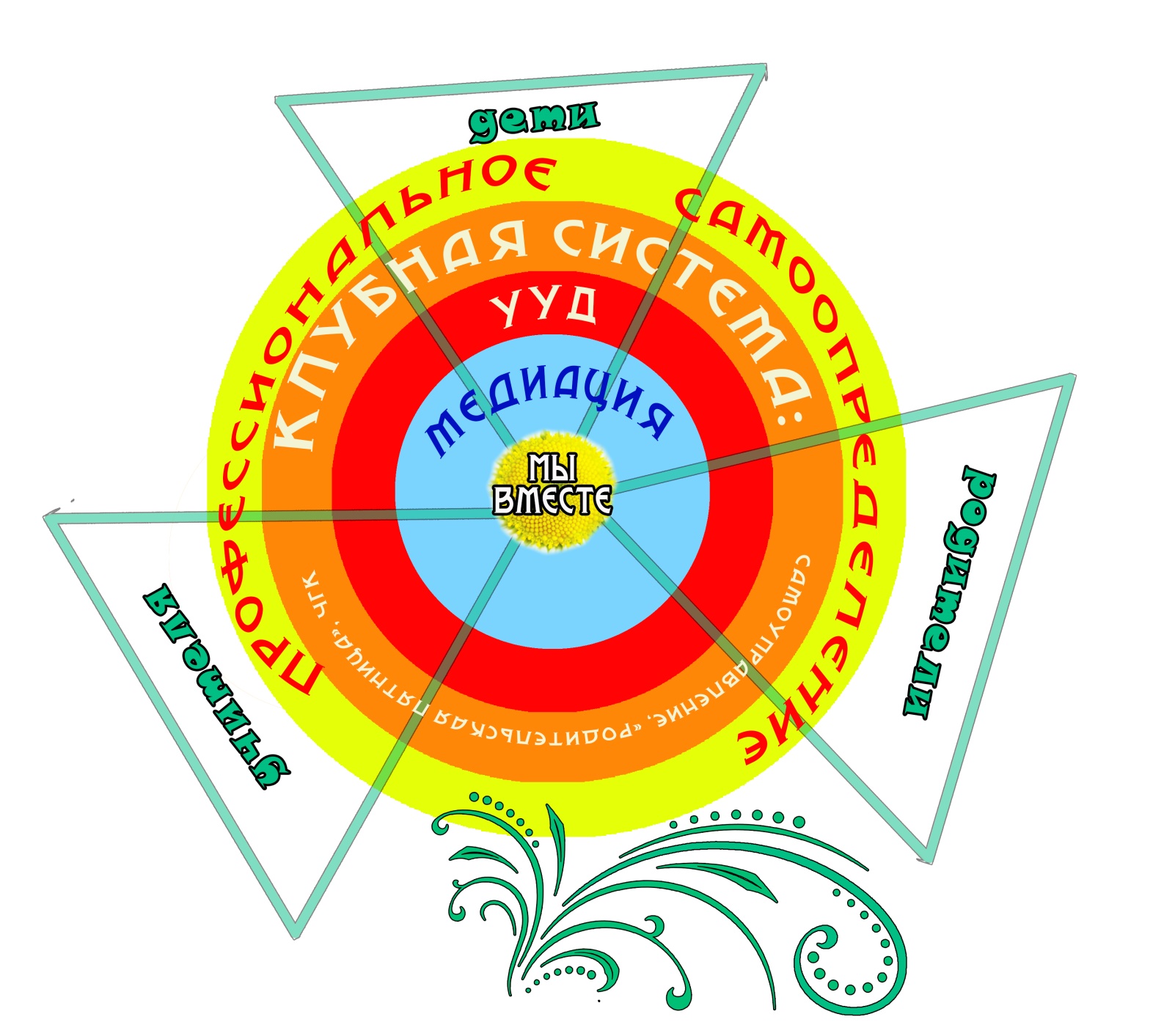 Участие в международном информационно-образовательном проекте «Медиация в образовании»
Поиск новых эффективных способов снижения негативного влияния социума
Формирование новой системы работы по профилактике негативных социальных явлений
Создание комфортной образовательной среды.
Повышение психолого-педагогической компетентности педагогов. 
Снижение количества правонарушений и ООД.
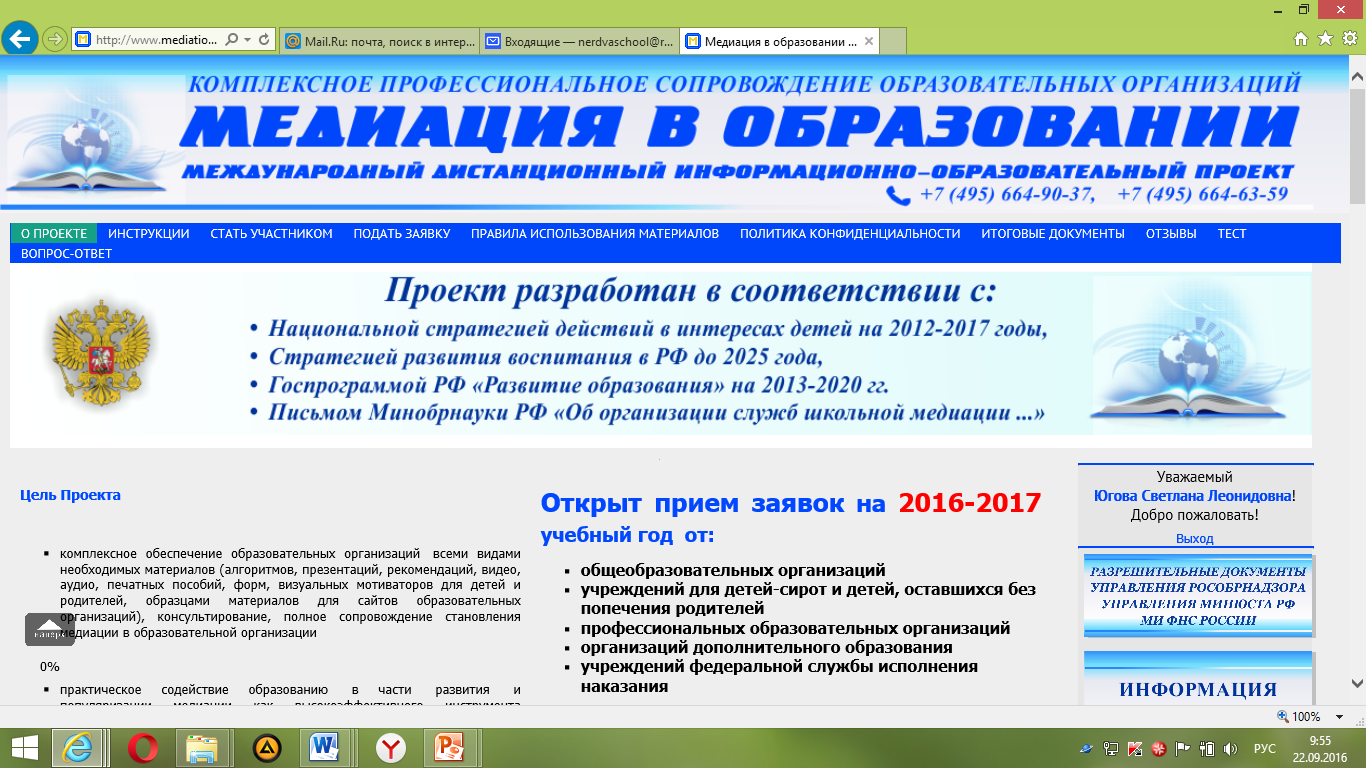 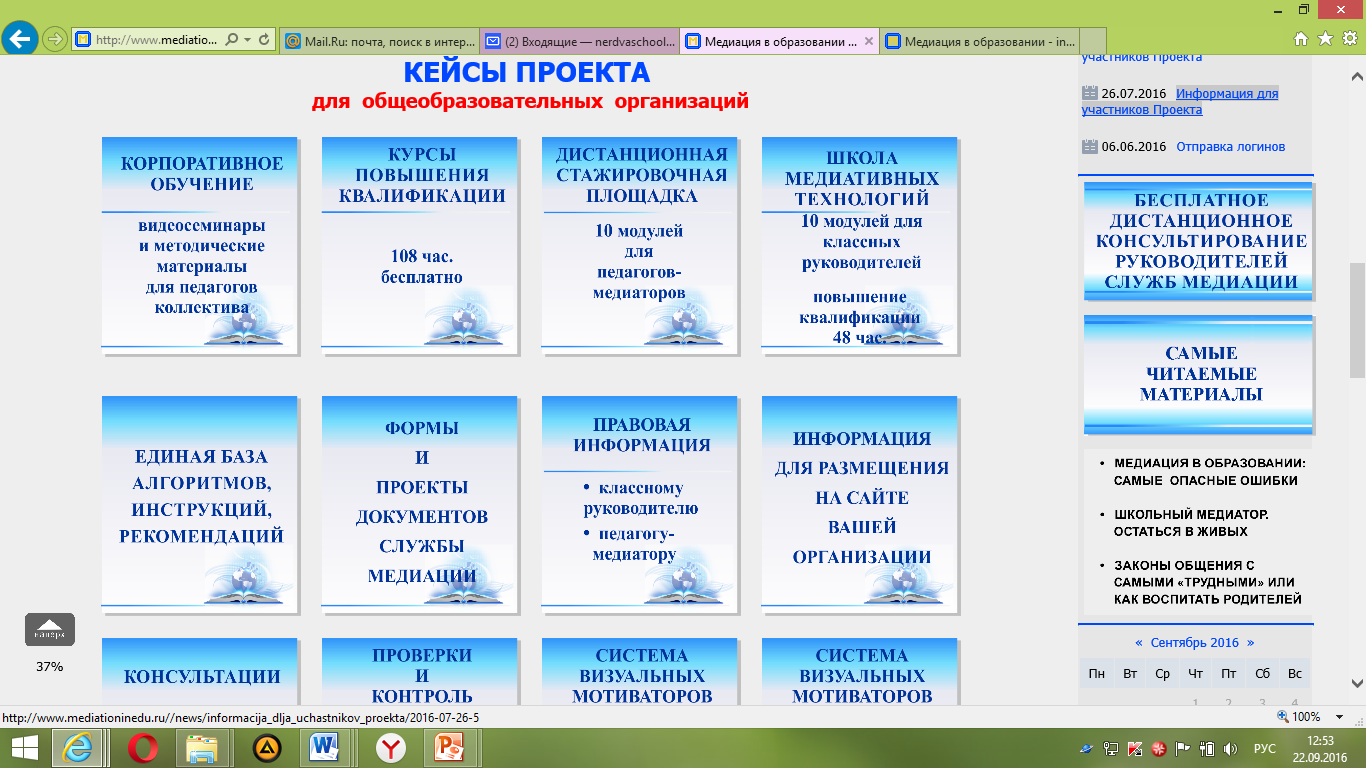 Организация теоретических и практических занятий с педагогами по обучению конструирования уроков, нацеленных на получение метапредметных и личностных результатов
1. Повышение профессиональной компетентности педагогов.
2. Улучшение результатов диагностики метапредметных и личностных результатов обучающихся 4-5 кл.
3. Успешная сдача ВПР, ОГЭ, ЕГЭ
формирование у школьников метапредметных результатов
Основная цель в развитии УУД
 на каждой из 3-х ступеней образования
Основная школа
Средняя школа
Начальная школа
Программа формирования 
УУД
Программа развития
 УУД
Программа развития
 УУД
«Учить ученика учиться»
«Учить ученика учиться самостоятельно»
«Учить ученика учиться в общении»
Развитие клубной системы
- Ученическое самоуправление
- Клуб «Родительская пятница»
- Клуб «Что? Где? Когда?»
Введение факультативных курсов по профессиональному самоопределению обучающихся
«Имидж и профессиональная карьера», 
«Твой выбор», 
«Финансовая грамотность»
2016-2017 учебный год
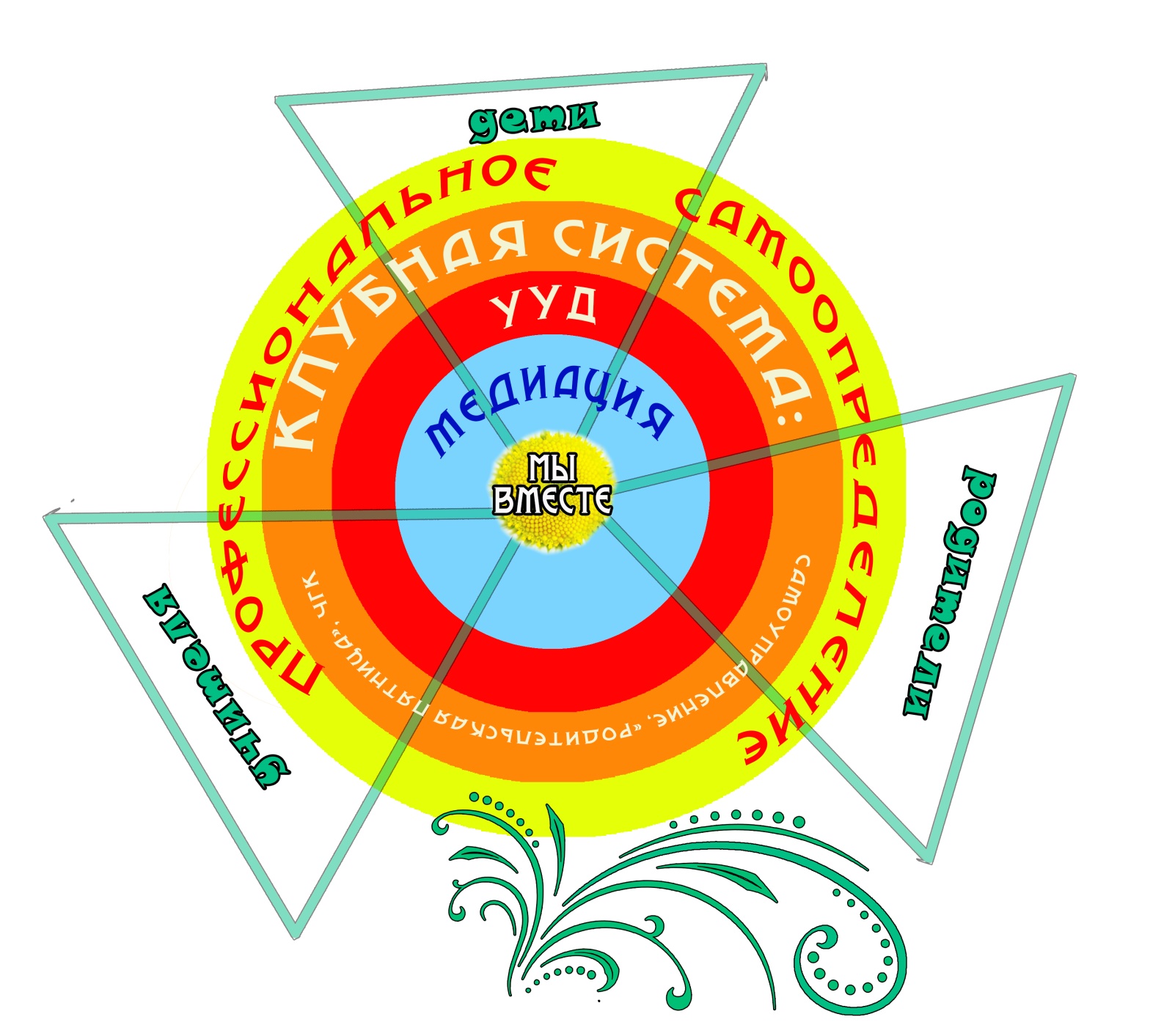